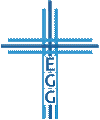 Wer einmal lügt… braucht Gottes Gnade!
1. Mose 20,1-18
Wenn ein Gläubiger wieder in die Falle tappt… (Verse 1-2.9-13)
Wenn Gott eingreift, um seine Versprechen zu bewahren… (Verse 3-8.14-18)
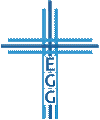 1. Wenn ein Gläubiger wieder in die Falle tappt…
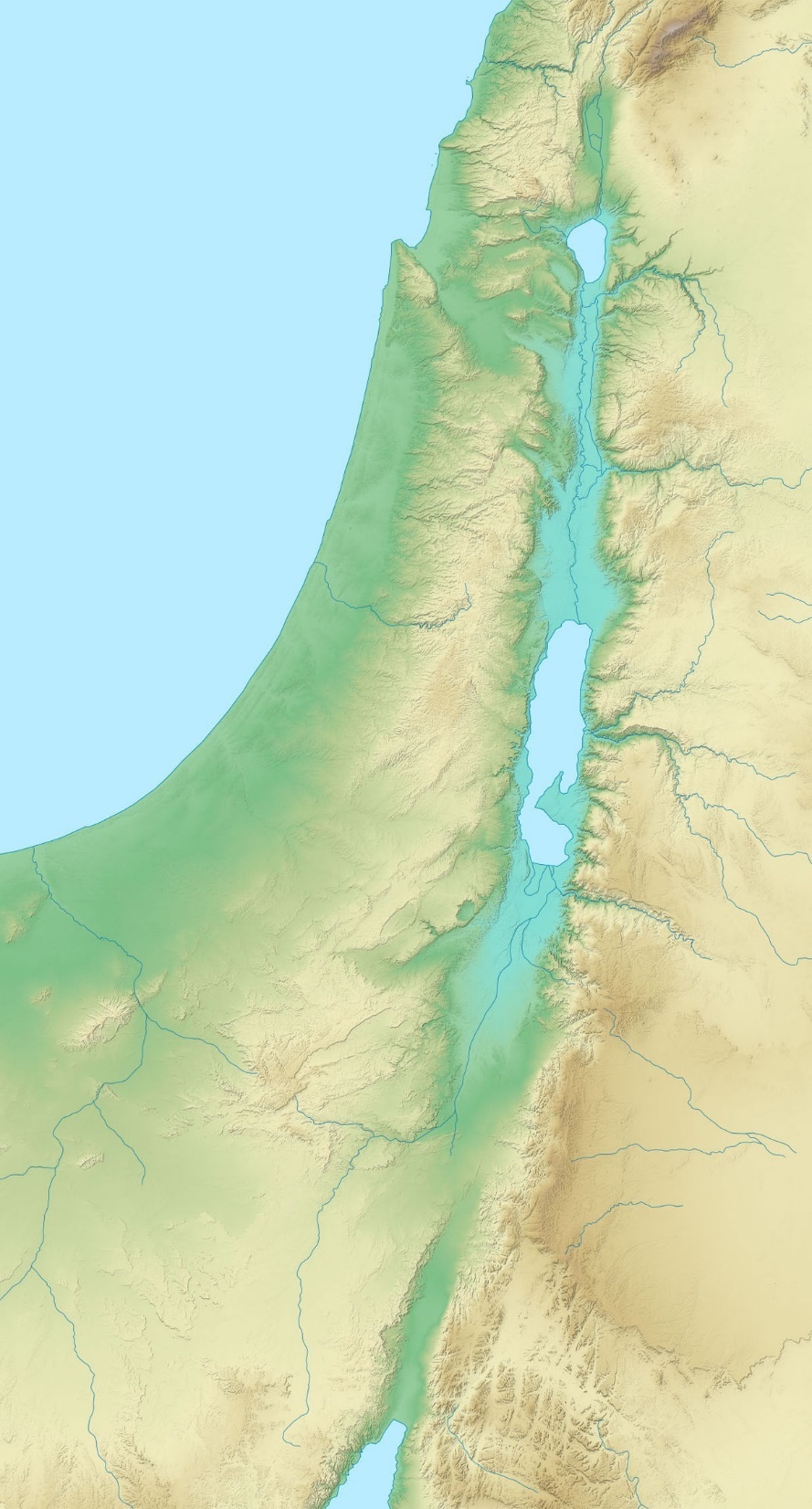 Hebron
Gerar
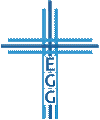 Wer einmal lügt… braucht Gottes Gnade!
1. Wenn ein Gläubiger wieder in die Falle tappt…
 „Dinge, die nicht getan werden dürfen“ = Sünde
Abrahams Absichten
Eine Vermutung: Keine Gottesfurcht (1. Mose 20,11)
Todesfurcht (1. Mose 20,11)
Das persönliche Prinzip: Halblüge (1. Mose 20,12-13)
 Kannst du Gott vertrauen?
 Der Umgang mit Sünde (Römer 6,11; 7,19; 8,1; 1. Johannes 2,1)
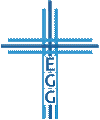 Wer einmal lügt… braucht Gottes Gnade!
2. Wenn Gott eingreift, um seine Versprechen zu bewahren…
Gott ist der Herzenskenner (Apostelgeschichte 1,24; 15,8; Lukas 5,22)
Gottes gnadenvolles Eingreifen
In der Krankheit Abimelechs, um nicht gegen Gott zu sündigen
In der Erhaltung Abrahams als sein Werkzeug
In den Geschenken Abimelechs für Abraham
Im Aufruf Abimelechs an Abraham das beste Land zu wählen
In der Heilung Abimelechs und sein Haus
 Lobe den Herrn!
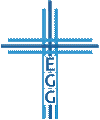 Wer einmal lügt… braucht Gottes Gnade!
Wer einmal lügt… braucht Gottes Gnade!
1. Mose 20,1-18
Wenn ein Gläubiger wieder in die Falle tappt… (Verse 1-2.9-13)
Wenn Gott eingreift, um seine Versprechen zu bewahren… (Verse 3-8.14-18)
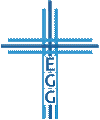